FIZIKA
8- sinf
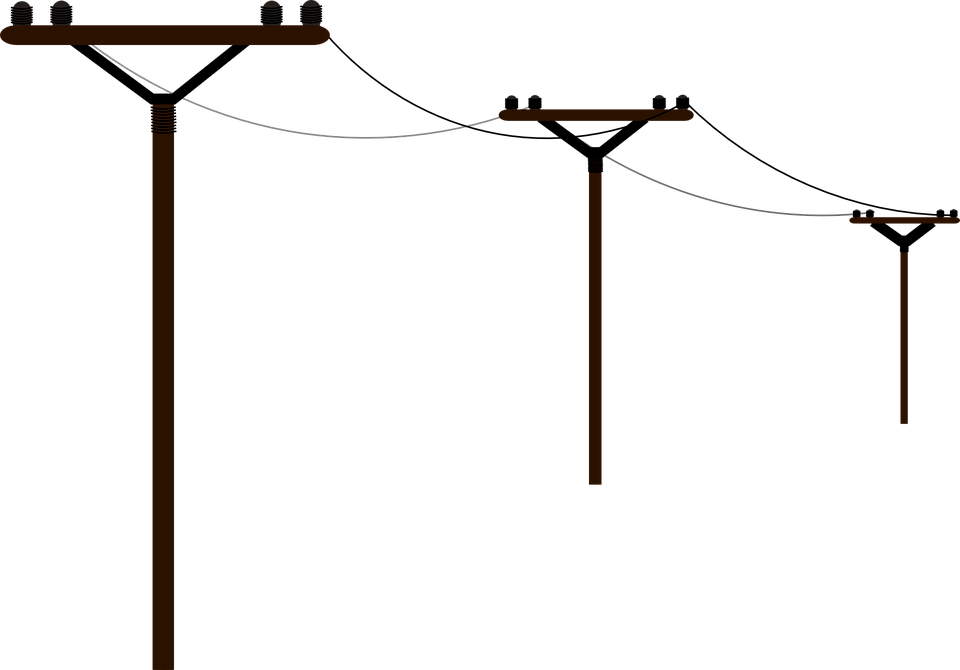 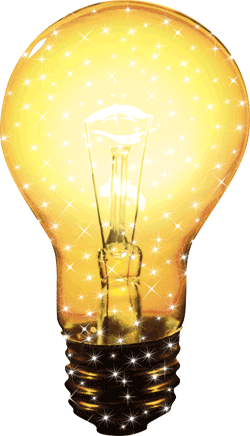 MUSTAHKAMLASH
Necha V dan yuqori  kuchlanishdan inson hayoti uchun xavfli hisoblanadi?
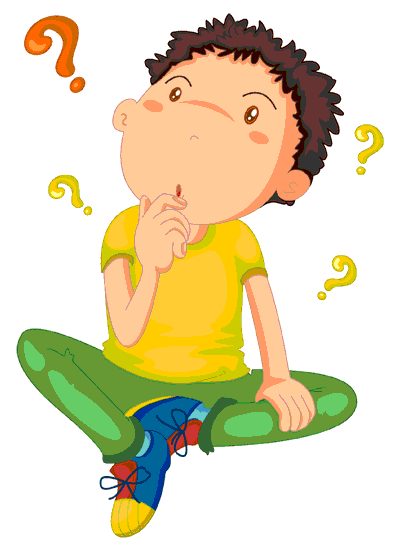 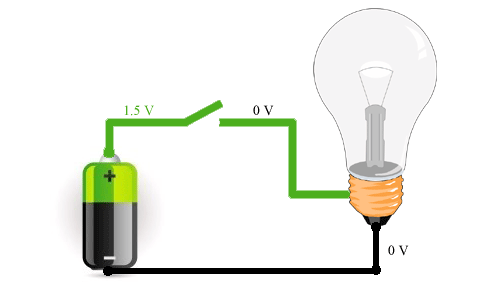 D)  120
MUSTAHKAMLASH
Savol: Xonadonlar elektr tarmoqlaridagi kuchlanish necha voltga teng?
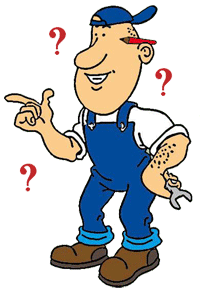 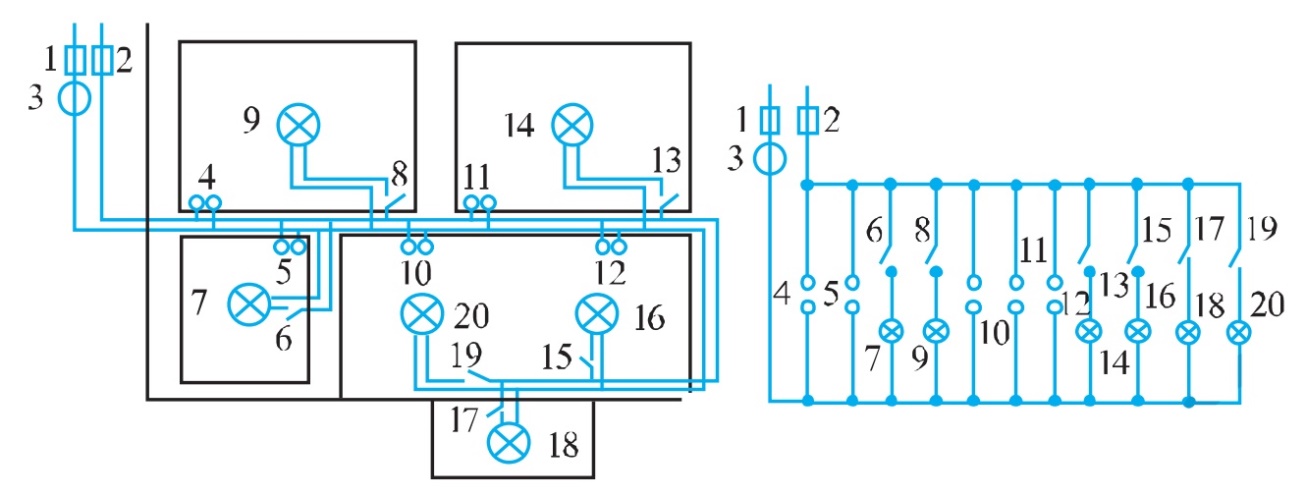 FIZIKA
MAVZU: MASALALAR YECHISH
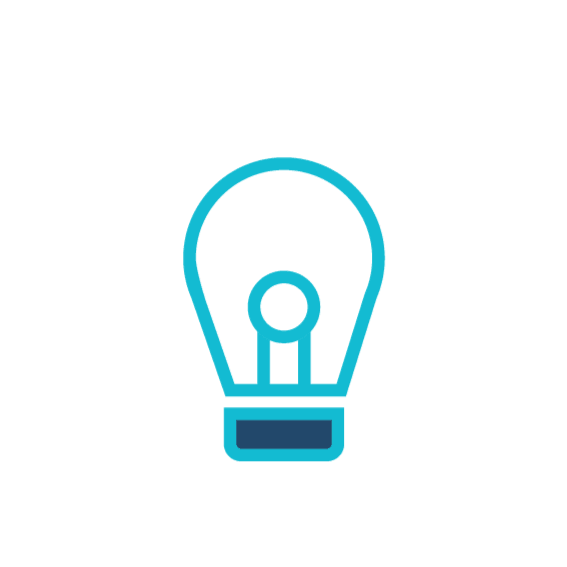 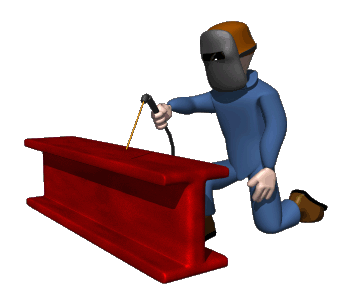 Masala yechish (1)
Yechish (1)
Yechilishi:
Formulasi:
Masala yechish (2)
Yechish (2)
Yechilishi:
Formulasi:
Javob:
Masala yechish
21-mashq, 2-masala.
Odam tanasining o‘rtacha qarshiligi taxminan 10 kΩ. Agar odam nam yerda turib 42 V kuchlanishli ochiq simni bexosdan ushlab olsa, undan qancha tok o‘tadi?
Yechimi
Formulasi:
Yechilishi:
Javob:
Masala yechish
21-mashq, 3-masala.
220 V kuchlanishga mo‘ljallangan 400 W quvvatli televizorga qo‘yilgan eruvchan saqlagichda 2 A deb yozilgan. Ba’zida tarmoqdagi kuchlanish 220 V dan ortib ketadi. Tarmoqdagi kuchlanish qanchaga yetganda eruvchan saqlagich erib ketadi?
Yechimi
Formulasi:
Yechilishi:
MUSTAQIL BAJARISH UCHUN TOPSHIRIQLAR:
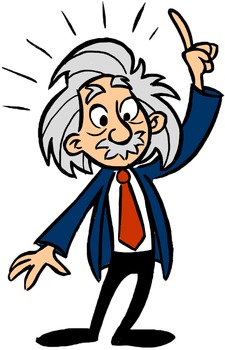 Darslikdaning 21-mashqning                   1-4-5-masalalarini mustaqil bajarish. (111-bet)

II. III bobni takrorlash uchun test topshiriqlarni bajarish. (112-bet)